Prime Numbers
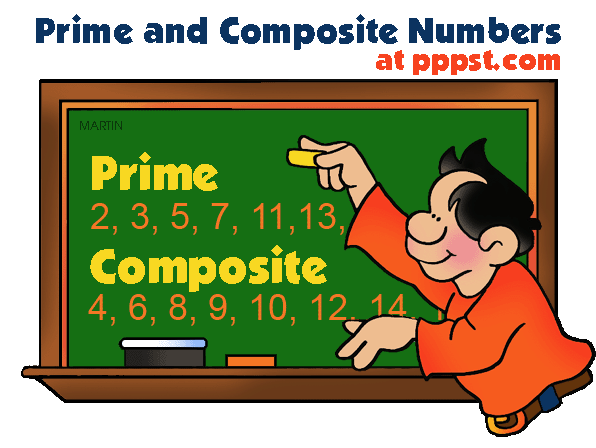 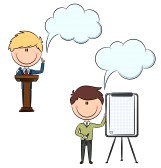 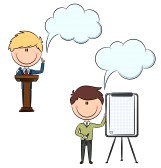 Multiples
Factors
2
12
5
20
7
21
10
15
3
11
Prime Numbers
These are numbers that have only two factors : themselves and one.

An example of Prime Numbers would be 
3  = 1 , 3 
7 = 1 , 7
11 = 1, 11
Composite Number
Has more than 2 factors
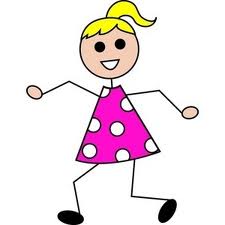 Follow these steps to find the prime numbers
Cross out 1 as it is not a prime .
Circle the prime number 2 then cross out all multiple of 2.
Circle the next number, 3. This is a prime .now cross out all multiple of 3.
Circle the next number, 5. This is a prime .now cross out all multiple of 5.
Continue using this method until all composite numbers have been crossed out.
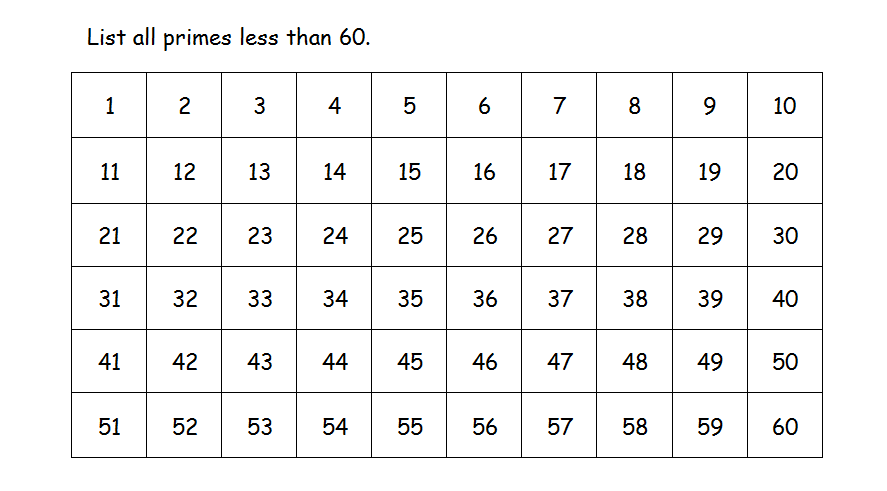 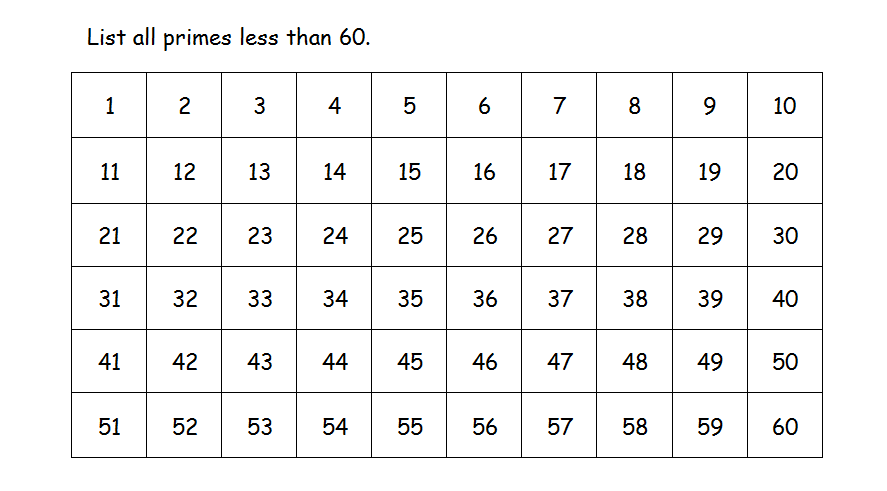 Review
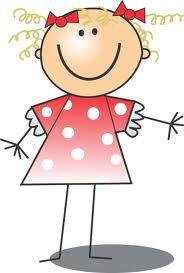 Can you tell if these numbers are prime?
110
21
29
7
15
45
4
37
23
31
49
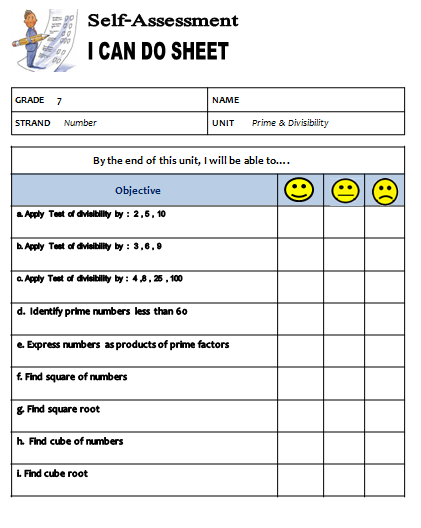 I CAN DO
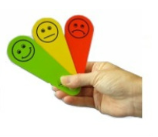 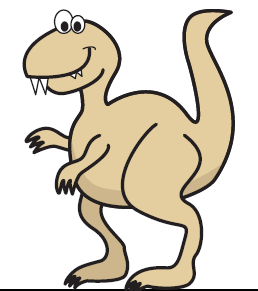 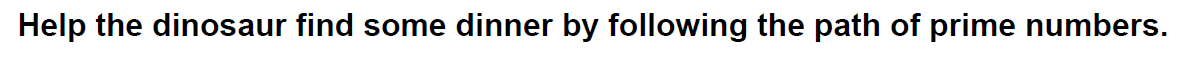 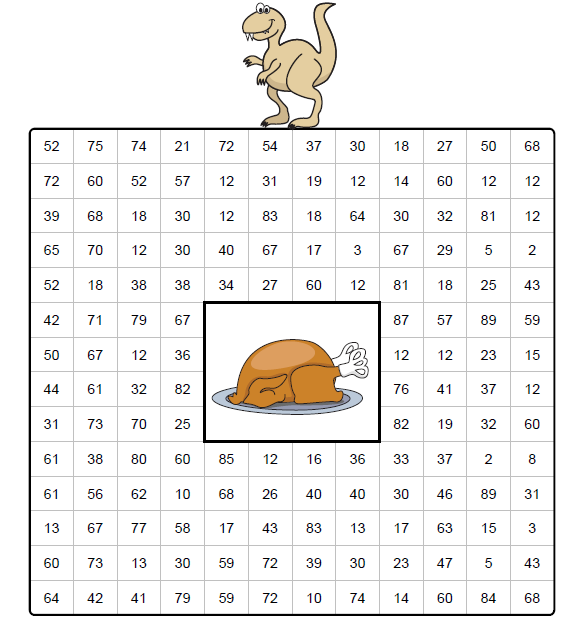 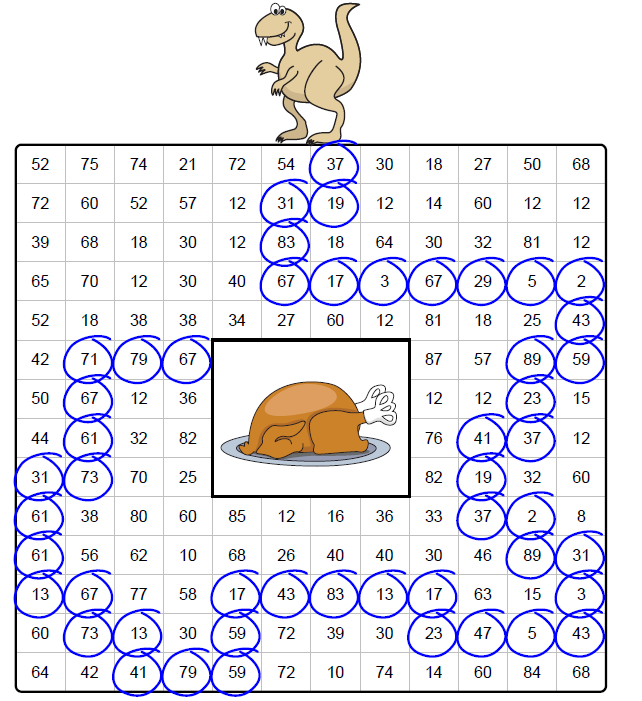